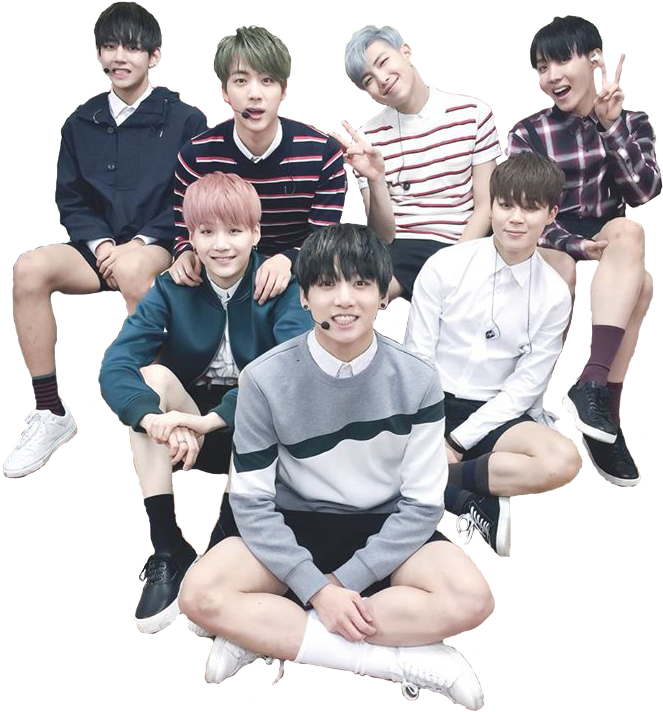 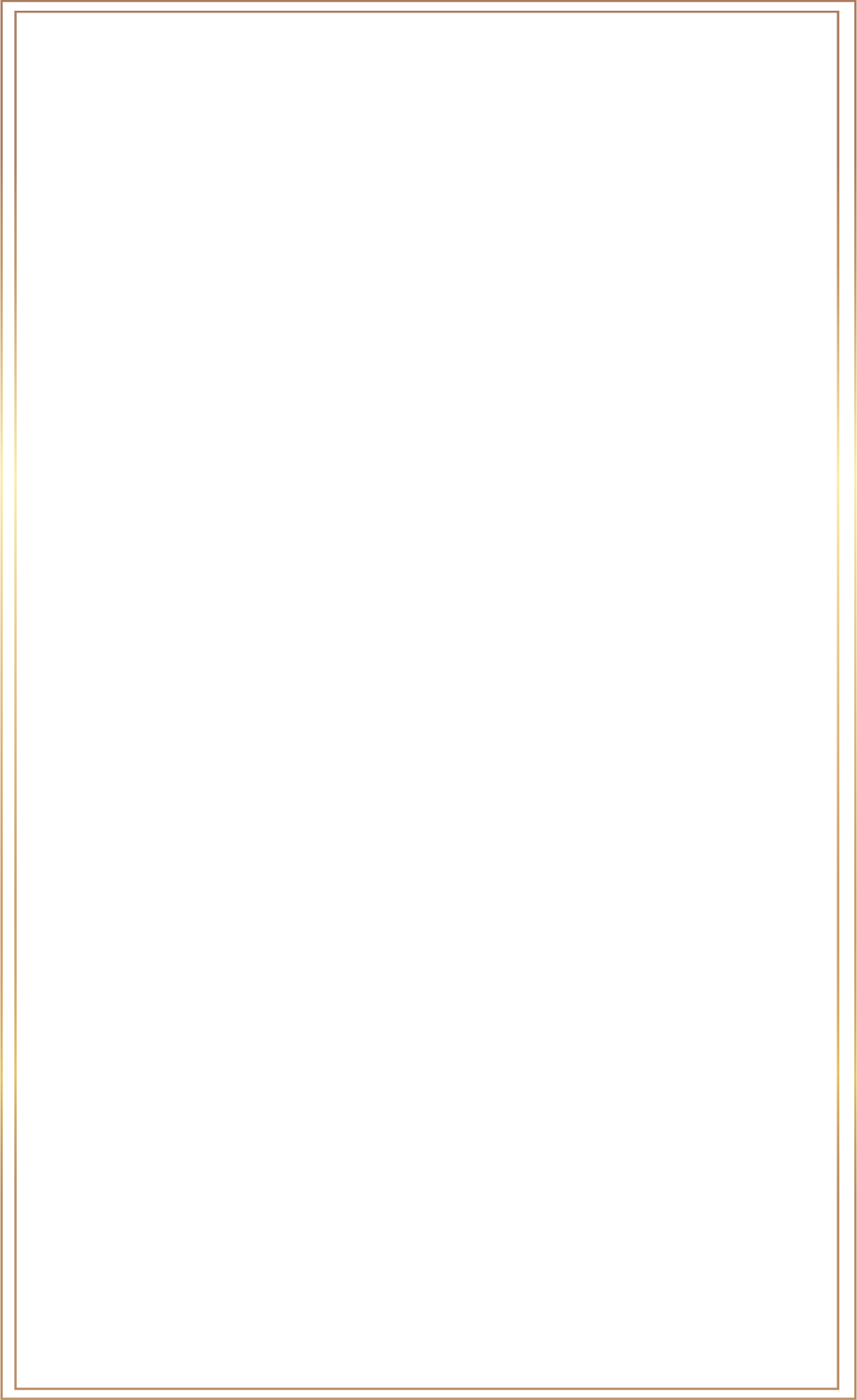 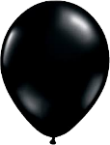 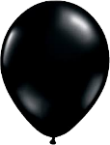 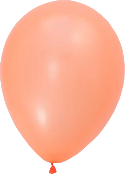 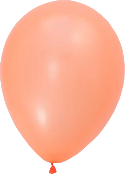 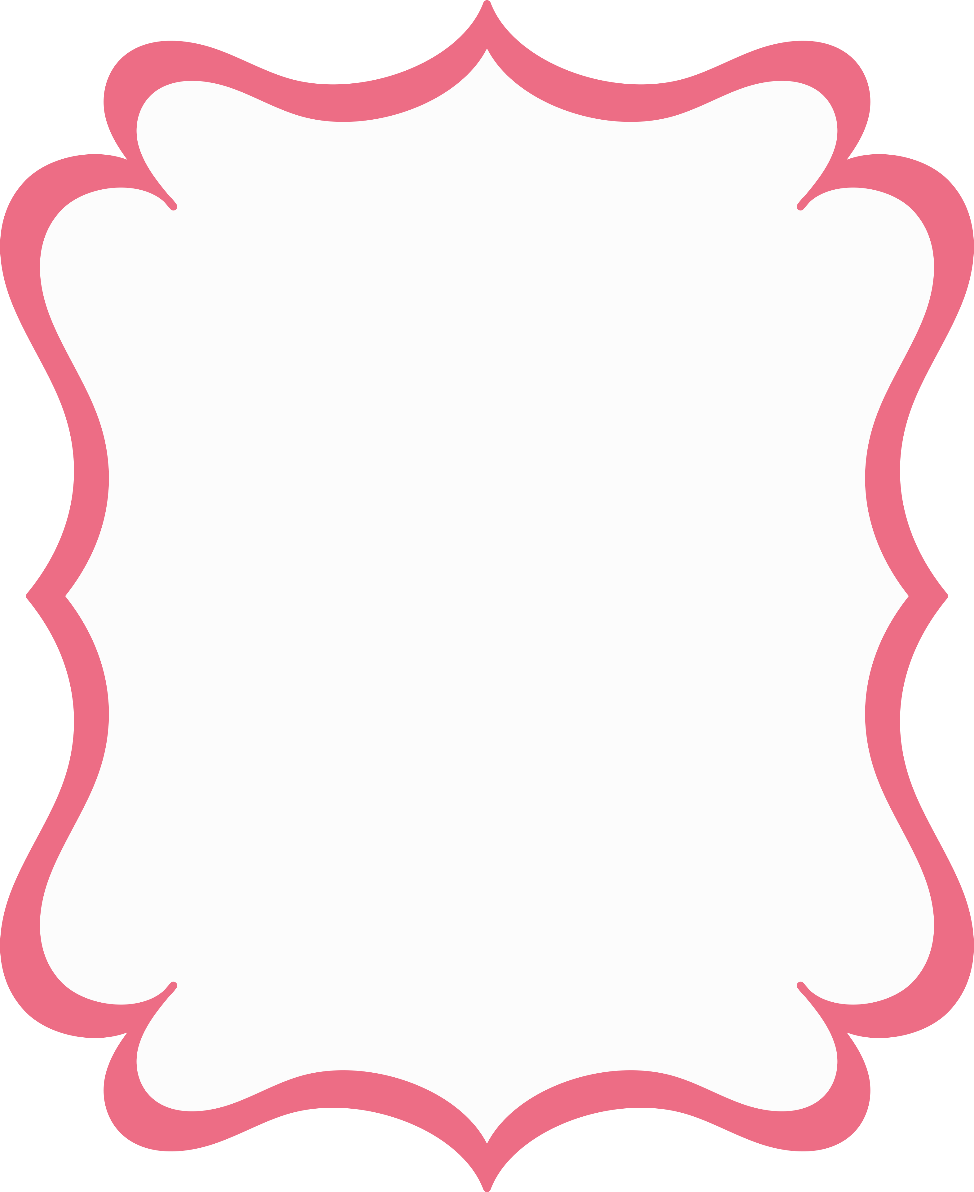 Miriam
Cumple 8
Te invito a mi Cumpleaños
SÁBADO 8
de ABRIL
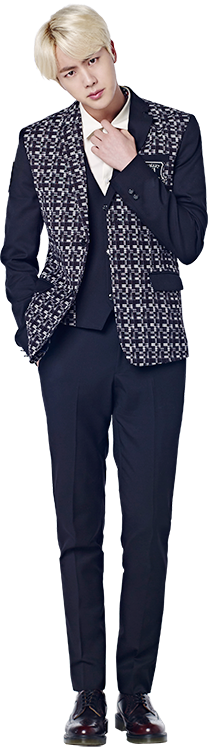 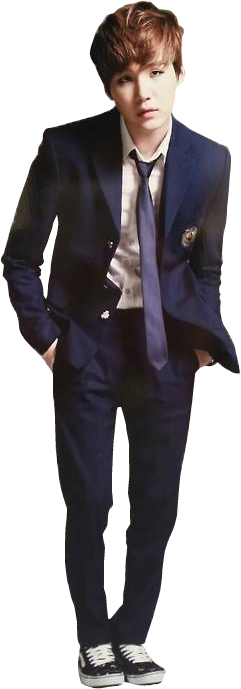 A LAS 6:30 PM.
Asoc. Civil Virgen
 del Carmen 
Mz. G Lte. 22
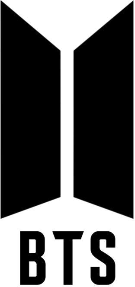 [Speaker Notes: Mas Diseños Editables en www.robnei.blog]